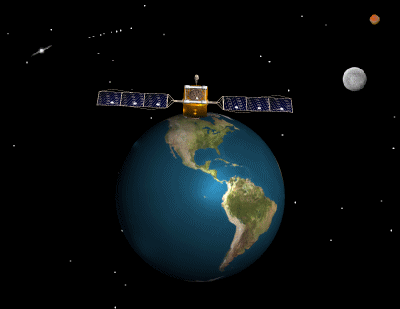 স্বাগতম
2/18/2020
1
শিক্ষক পরিচিতি 











সুলতান মাহমুদ
সহকারী শিক্ষক
বিন্যাফৈর উচ্চ বিদ্যালয়
বিন্যাফৈর, টাংগাইল।
পাঠ পরিচিতি

তথ্য ও যোগাযোগ প্রযুক্তি
শ্রেণি: অষ্টম 
অধ্যায়: দ্বিতীয়
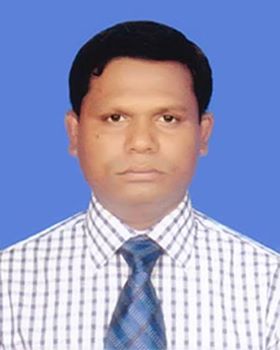 2
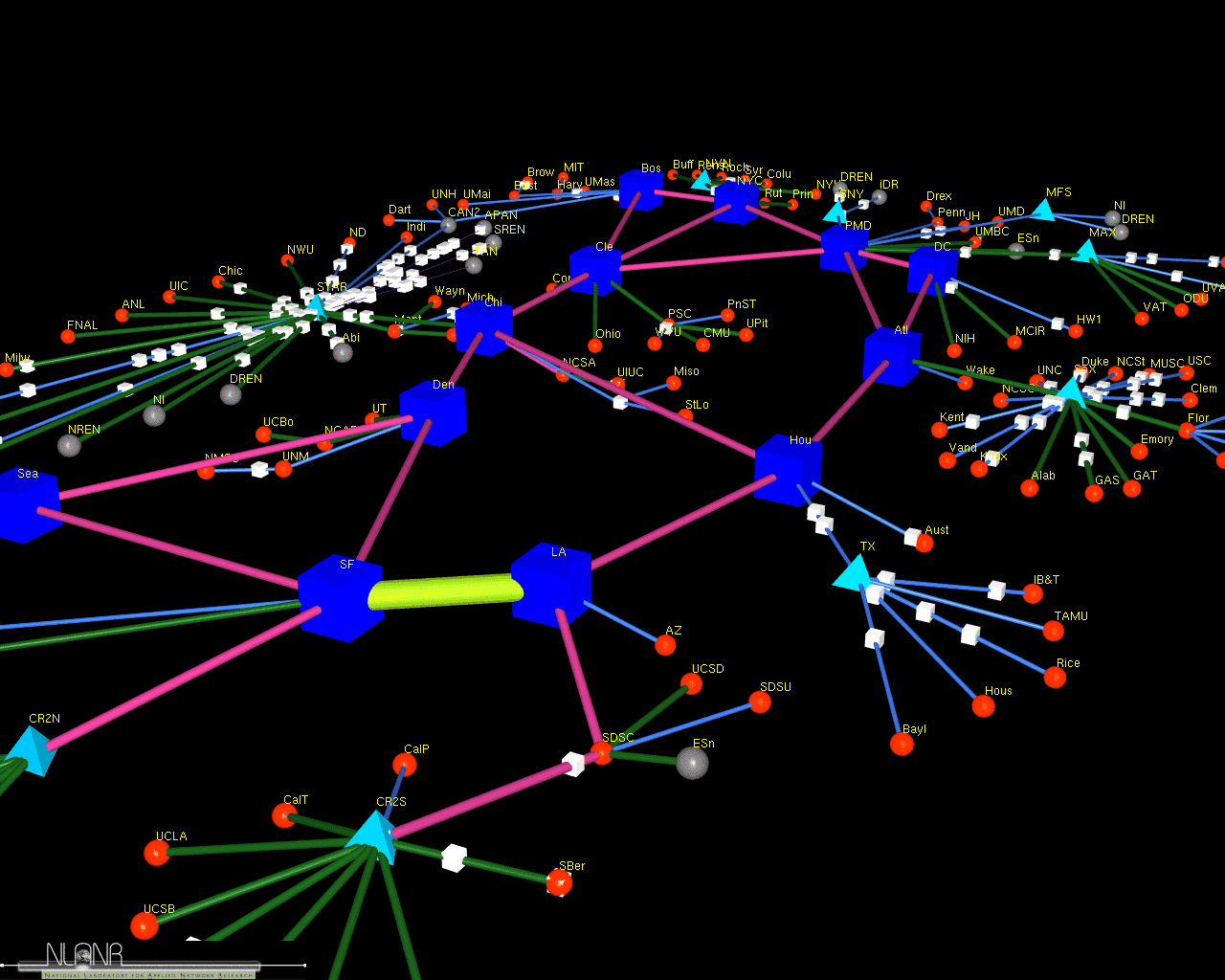 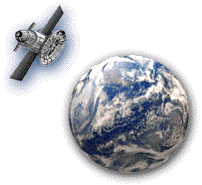 কিসের মাধ্যমে নেটওয়ার্ক তৈরি করা হয়েছে?
পৃথিবীতে কিসের মাধ্যমে তথ্য 
পাঠানো হচ্ছে?
3
আজকের আলোচ্য বিষয় …
স্যাটেলাইট ও অপটিক্যাল ফাইবার
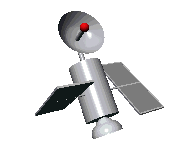 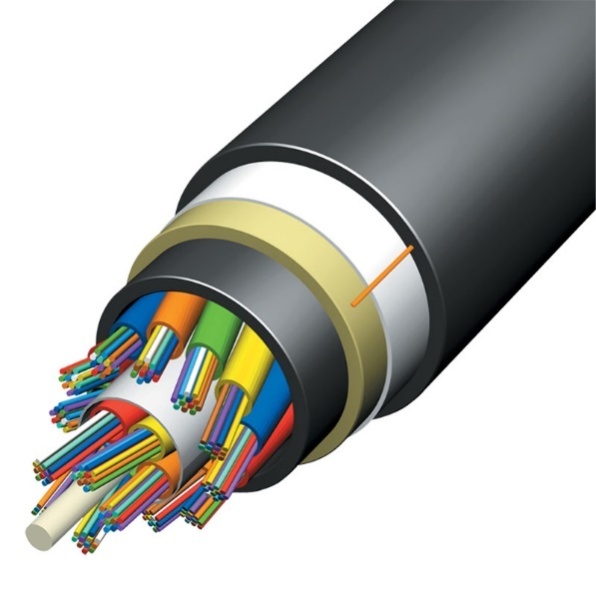 4
শিখনফল
এই পাঠ শেষে শিক্ষার্থীরা…
স্যাটেলাইট সম্পর্কে বর্ণনা করতে পারবে;
স্যাটেলাইট এর কাজ করার প্রক্রিয়া বর্ণনা করতে পারবে;
অপটিক্যাল ফাইবার সম্পর্কে বর্ণনা করতে পারবে;
সাবমেরিন ক্যাবল সম্পর্কে বর্ণনা করতে পারবে।
5
স্যাটেলাইট
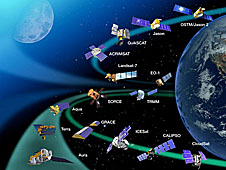 পৃথিবীর চারপাশে মহাকাশে ঘুরতে থাকা কৃত্রিম উপগ্রহ  হল  সাটেলাইট
6
স্যাটেলাইট
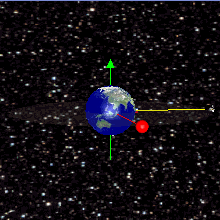 স্যাটেলাইট মহাকাশে পৃথিবীকে প্রদক্ষিণ করে
7
স্যাটেলাইট যেভাবে কাজ করে
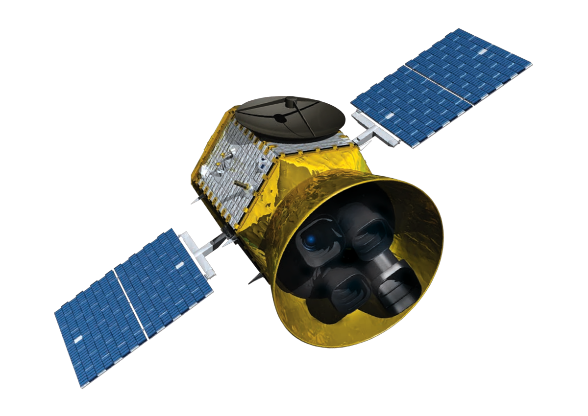 জিও স্টেশনারির মাধ্যমে পৃথিবীর এক প্রান্ত থেকে অন্য প্রান্তে সিগন্যাল পাঠিয়ে দেয়
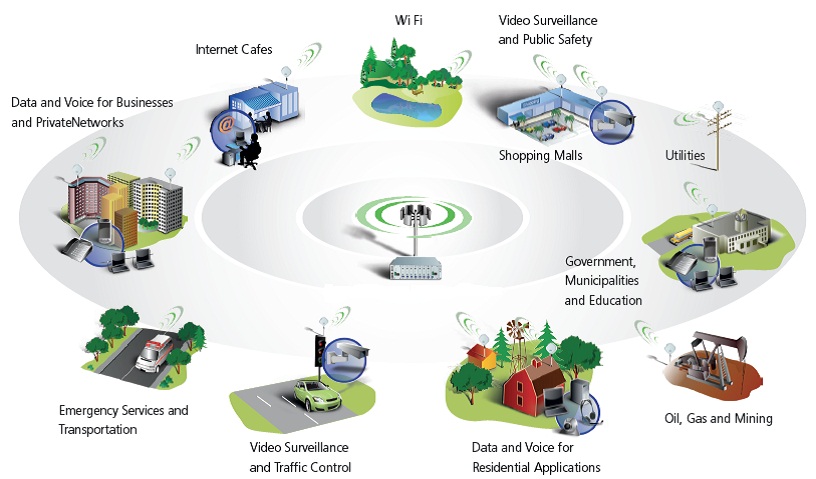 8
স্যাটেলাইট যেভাবে কাজ করে
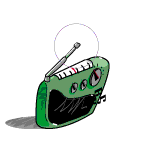 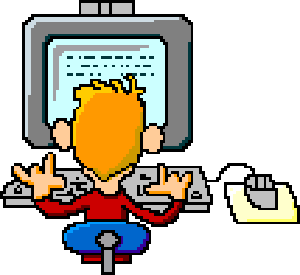 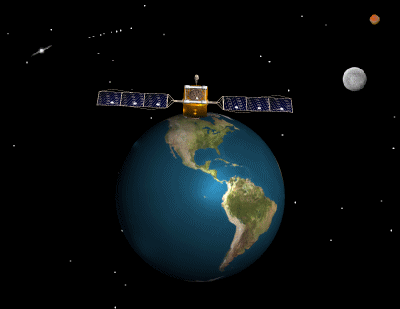 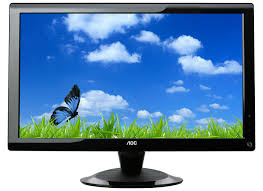 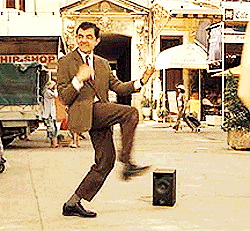 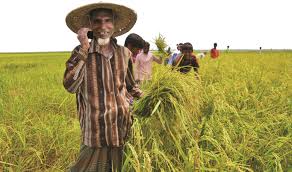 রেডিও, টেলিভিশন,  মোবাইল ও ইন্টারনেট সিগন্যাল এই পদ্ধতিতে কাজ করে
9
স্যাটেলাইট ব্যবহারে সমস্যা
10
অপটিক্যাল ফাইবার
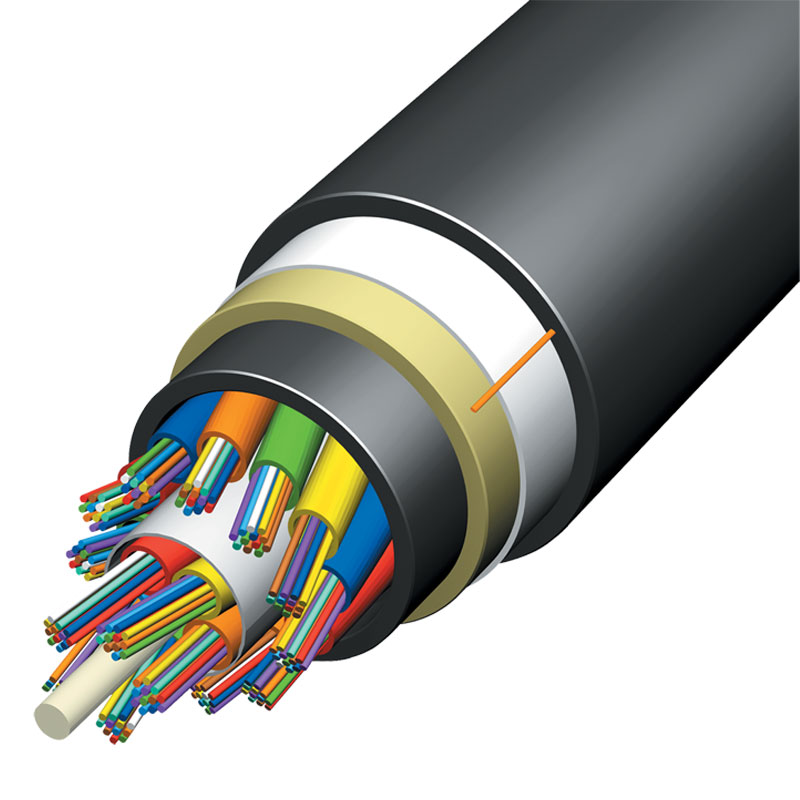 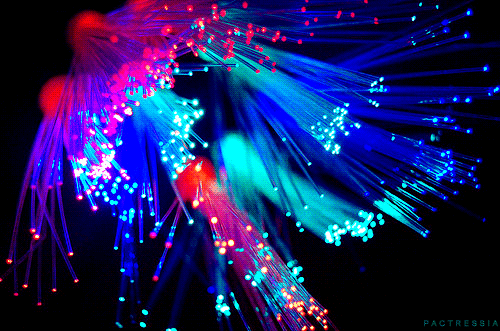 অপটিক্যাল ফাইবার অত্যন্ত সরু কাঁচের তৈরি তন্তু, ইনফ্রারেড আলো এর মাধ্যমে প্রবাহিত হয়
11
অপটিক্যাল ফাইবার
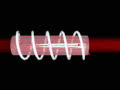 অপটিক্যাল ফাইবারে সিগন্যাল পাঠানো হয় আলোর গতিতে
12
ইনফ্রারেড আলো
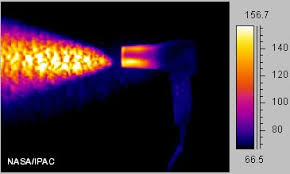 এই আলোর নাম ইনফ্রারেড আলো যা মানুষের চোখে দেখা যায় না।
13
অপটিক্যাল ফাইবার
অপটিক্যাল ফাইবারের মধ্যে একসাথে কয়েক লক্ষ টেলিফোন কল পাঠানো যায়
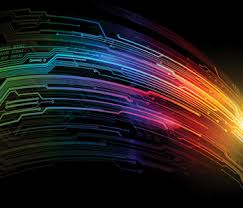 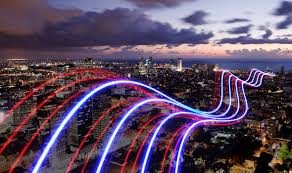 14
অপটিক্যাল ফাইবার
অপটিক্যাল ফাইবারে সুবিধা
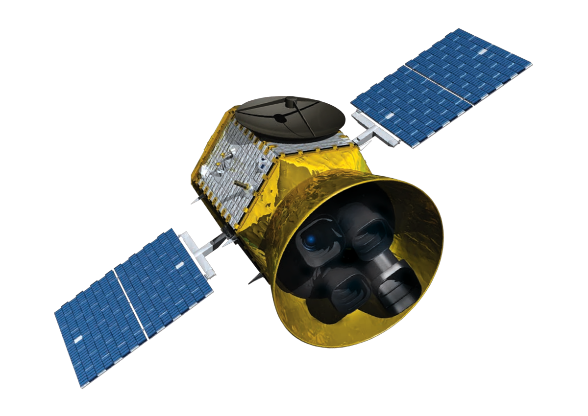 স্যাটেলাইট সিগন্যাল আলোর বেগে যেতে পারে কিন্তু অপটিক্যাল ফাইবারের সিগন্যাল কাঁচের মধ্যে দিয়ে যায় বলে  আলোর বেগ এক-তৃতীয়াংশ কম।
স্যাটেলাইটের মাধ্যেমে ৩৪ হাজার কিলোমিটার ঘুরতে হয়, যা অপটিক্যাল ফাইবারের মাধ্যমে করতে হয় না। তাই সময় কম লাগে।
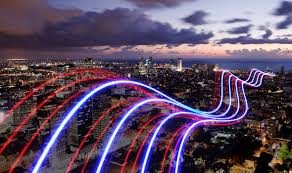 15
সাবমেরিন ক্যাবল ব্যবহার
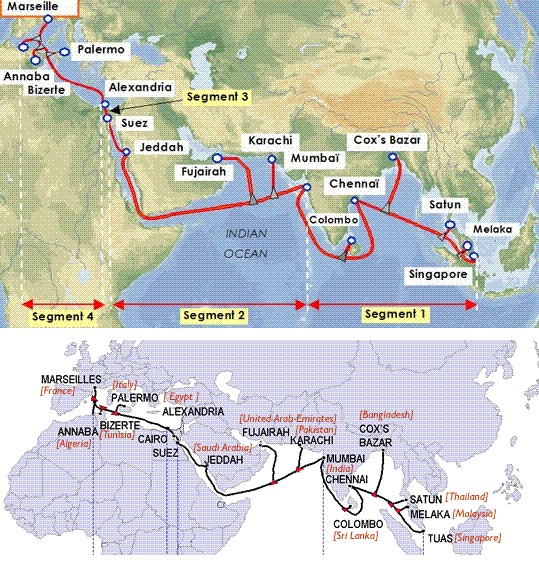 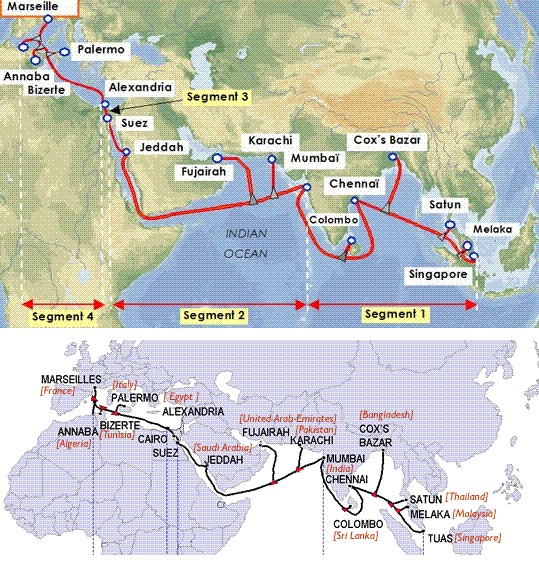 বাংলাদেশ এখন যে সাবমেরিন কেবলের সাথে যুক্ত তার নাম SEA-ME-WE-4
16
দলগত কাজ (বিতর্ক)
প্রথমে শিক্ষার্থীরা দু’টি দলে বিভক্ত হবে
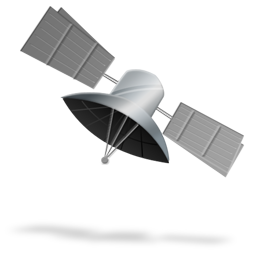 স্যাটেলাইট দল
অটিক্যাল ফাইবার দল
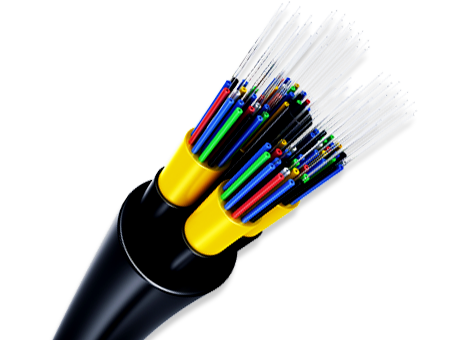 বিতর্কের বিষয়:
স্যাটেলাইট আর অপটিক্যাল ফাইবারের ক্ষেত্রে কোনটা বেশি কার্যকর?
17
মূল্যায়ন
১। স্যাটেলাইট কী? 
২। সাবমেরিন কেবল কী দিয়ে তৈরি?
৪। বাংলাদেশ এখন যে সাবমেরিন কেবলের সাথে যুক্ত তার নাম কী?
18
বাড়ীর কাজ
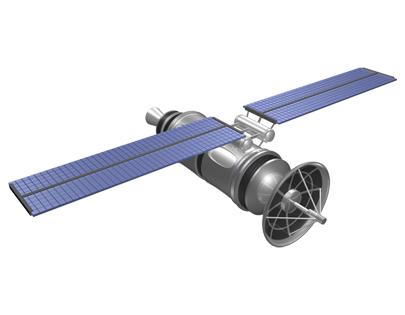 স্যাটেলাইট ও অপটিক্যাল ফাইবারের মধ্যে কোনটি দ্রুত কাজ করে? বাংলাদেশ এখন যে সাবমেরিন কেবলের সাথে যুক্ত তার নাম কি?
19
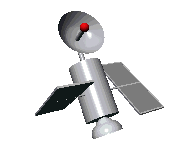 ধন্যবাদ
20